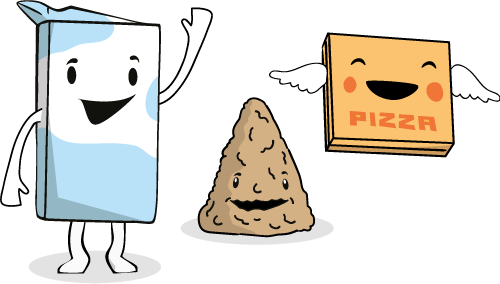 En kartongförpackningslivscykel
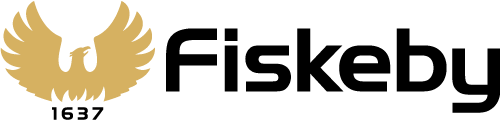 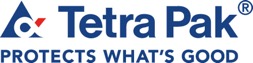 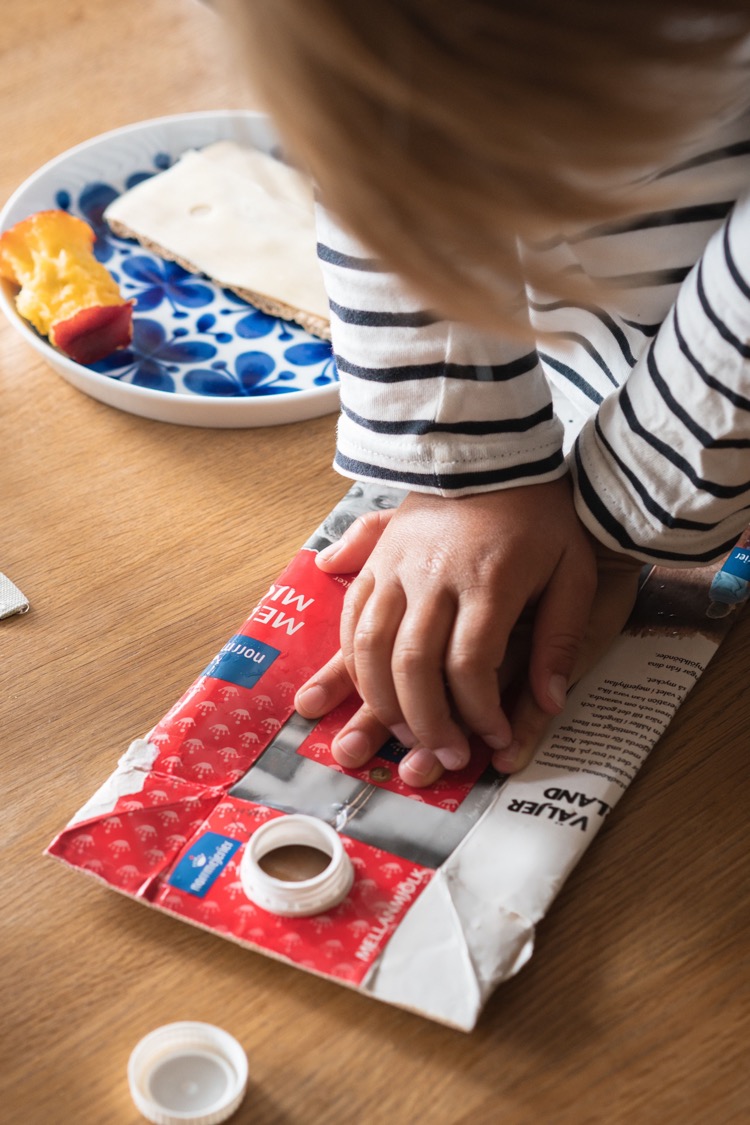 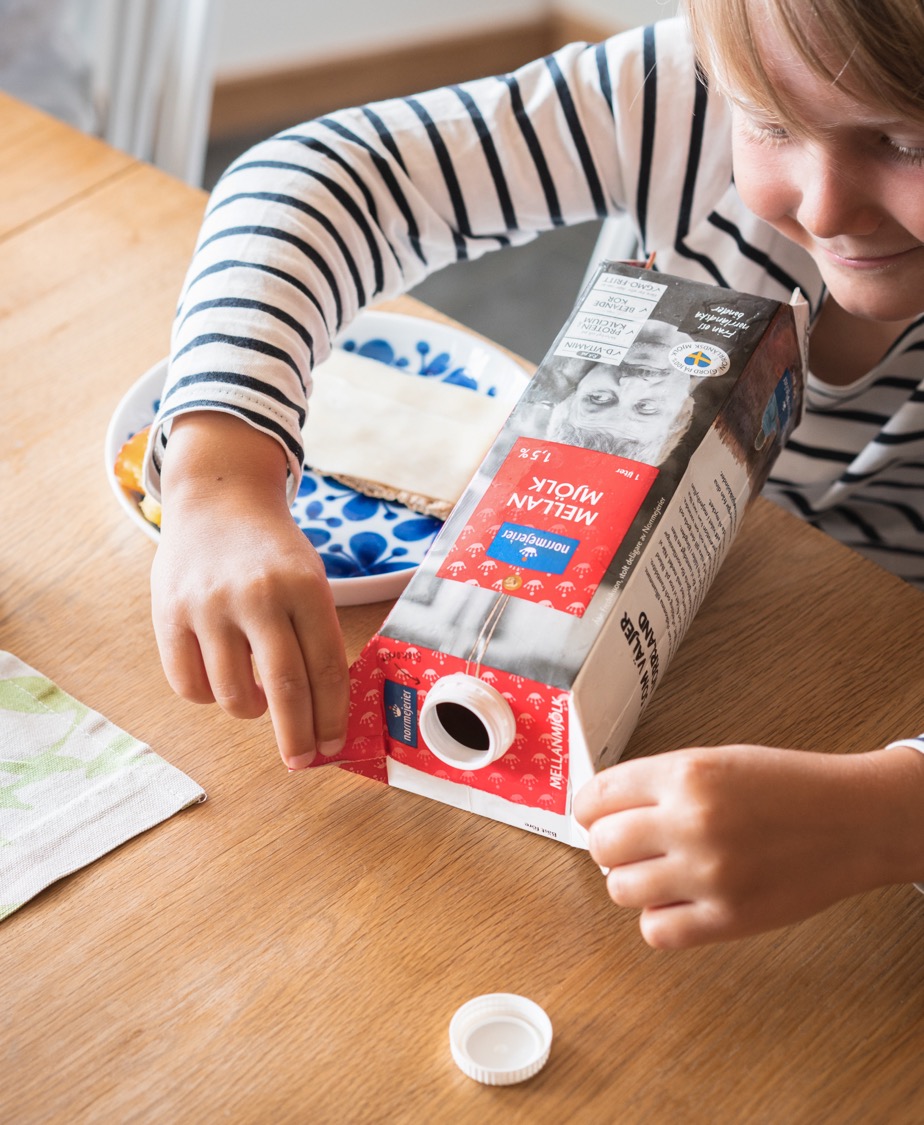 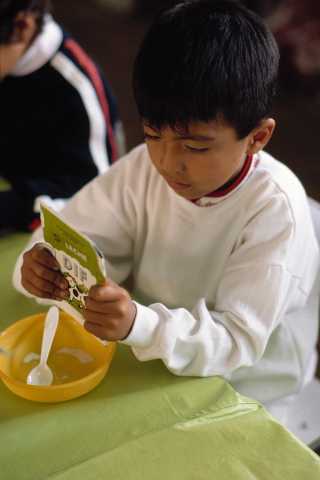 [Speaker Notes: Du tömmer förpackningen väl och plattar ut den]
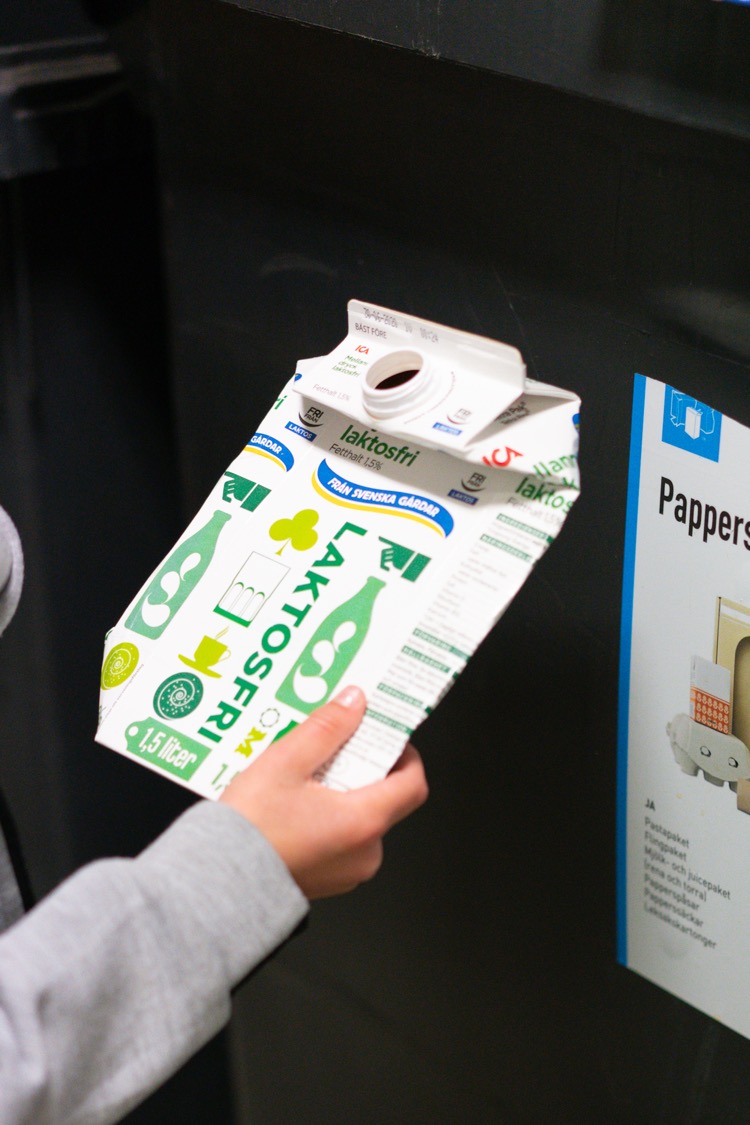 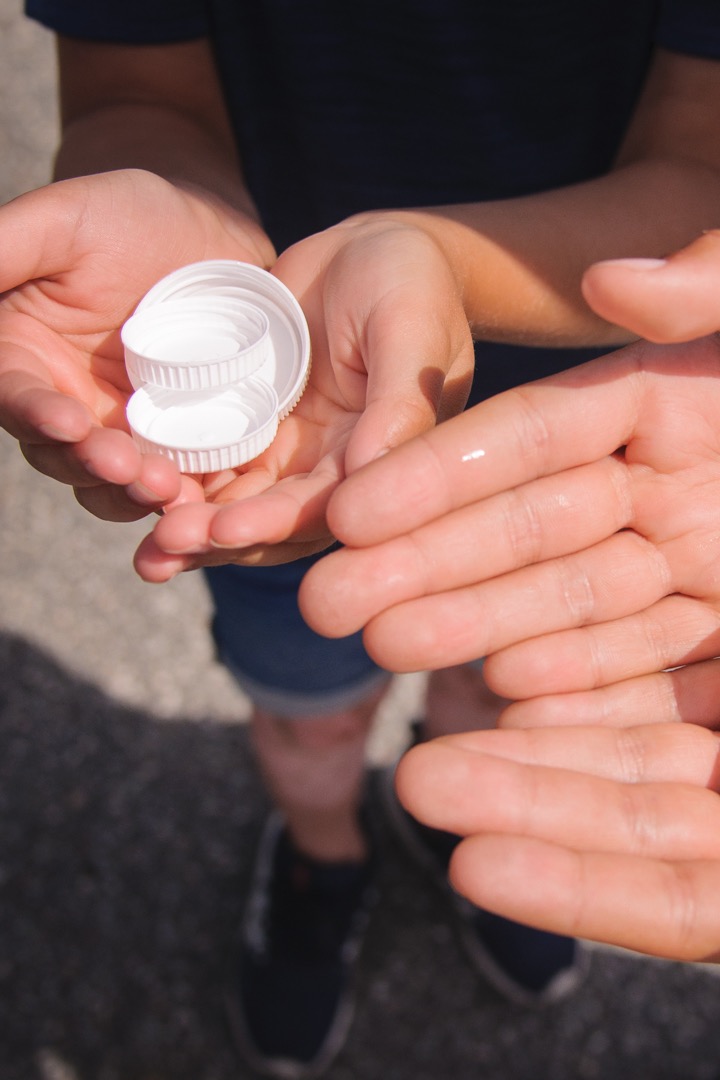 [Speaker Notes: Du lägger förpackningen i återvinningskärlet märkt ”pappersförpackningar”. Den lösa plastkorken som finns på vissa kartongförpackningar lägger du i plaståtervinningen. De ev. andra plastdelar som sitter fast i förpackningen kan du låta sitta kvar.]
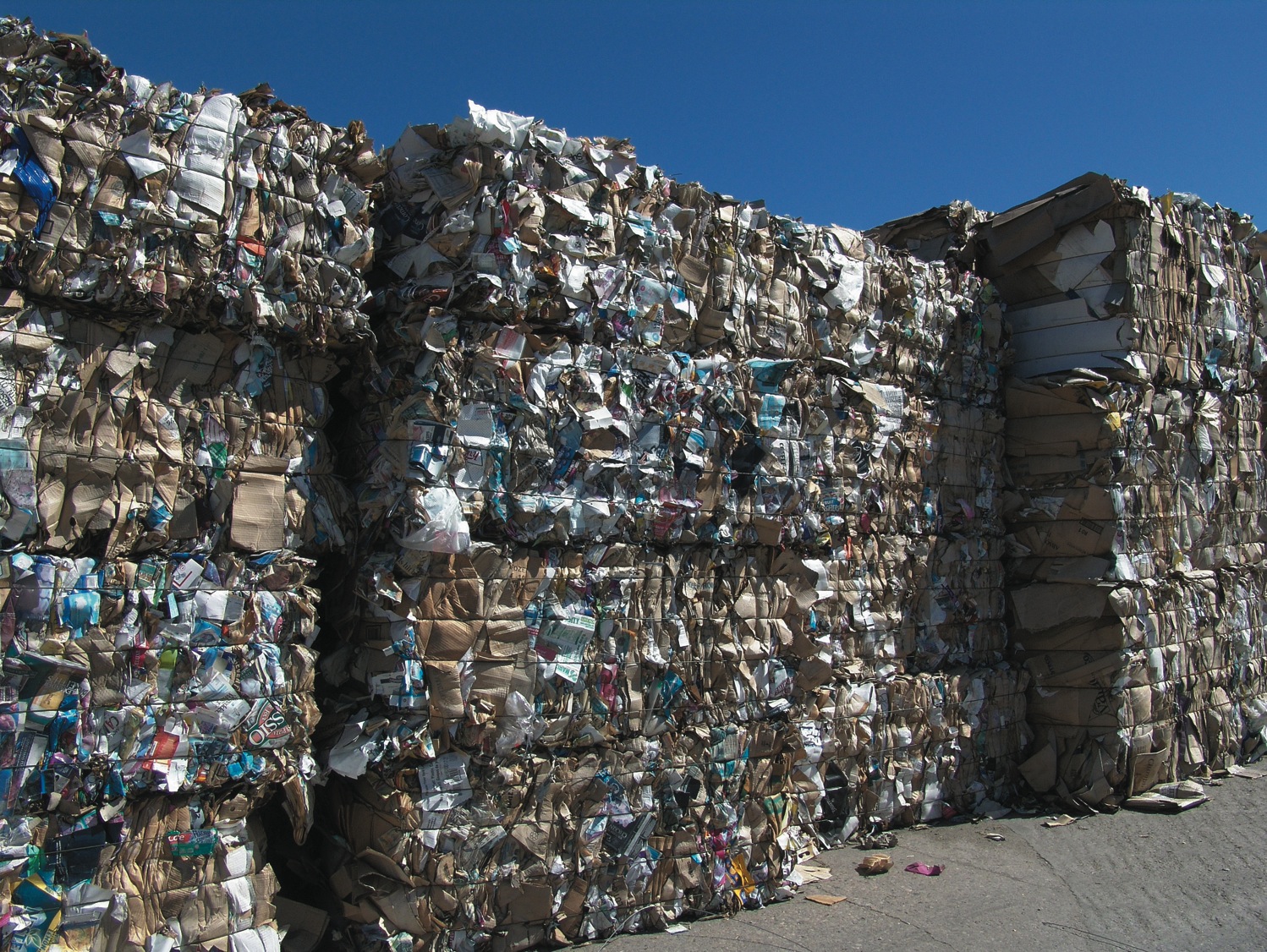 [Speaker Notes: Materialet i containrarna med insamlade pappersförpackningar pressas samman i stora balar, som körs till Fiskeby Board i Norrköping. Fiskeby Board är ett kartongbruk som återvinner kartong både från Sverige och andra länder.]
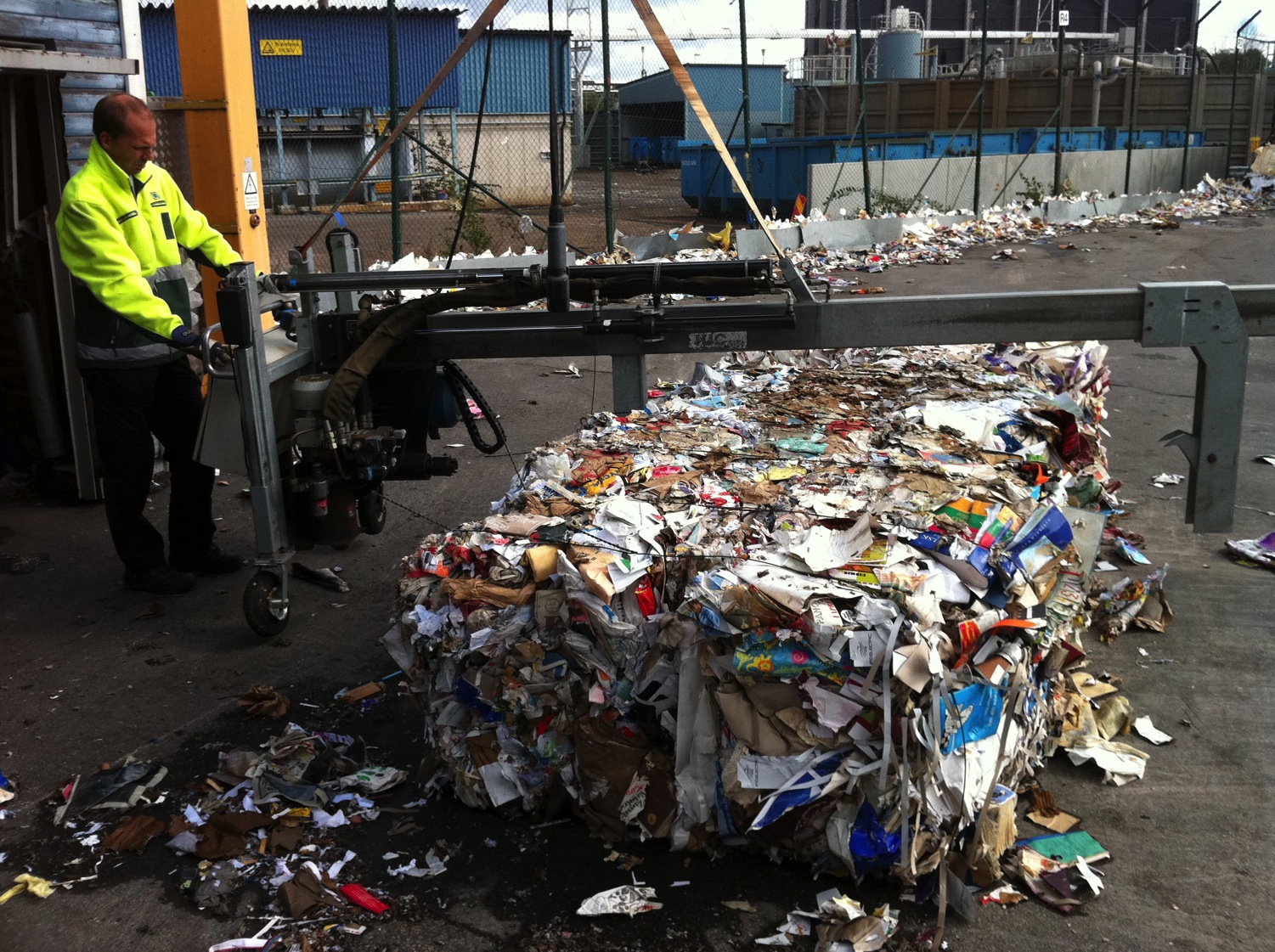 [Speaker Notes: Det här är Micke som jobbar på Fiskeby Board. Här tar han ut prover ur balarna med en stor borr.]
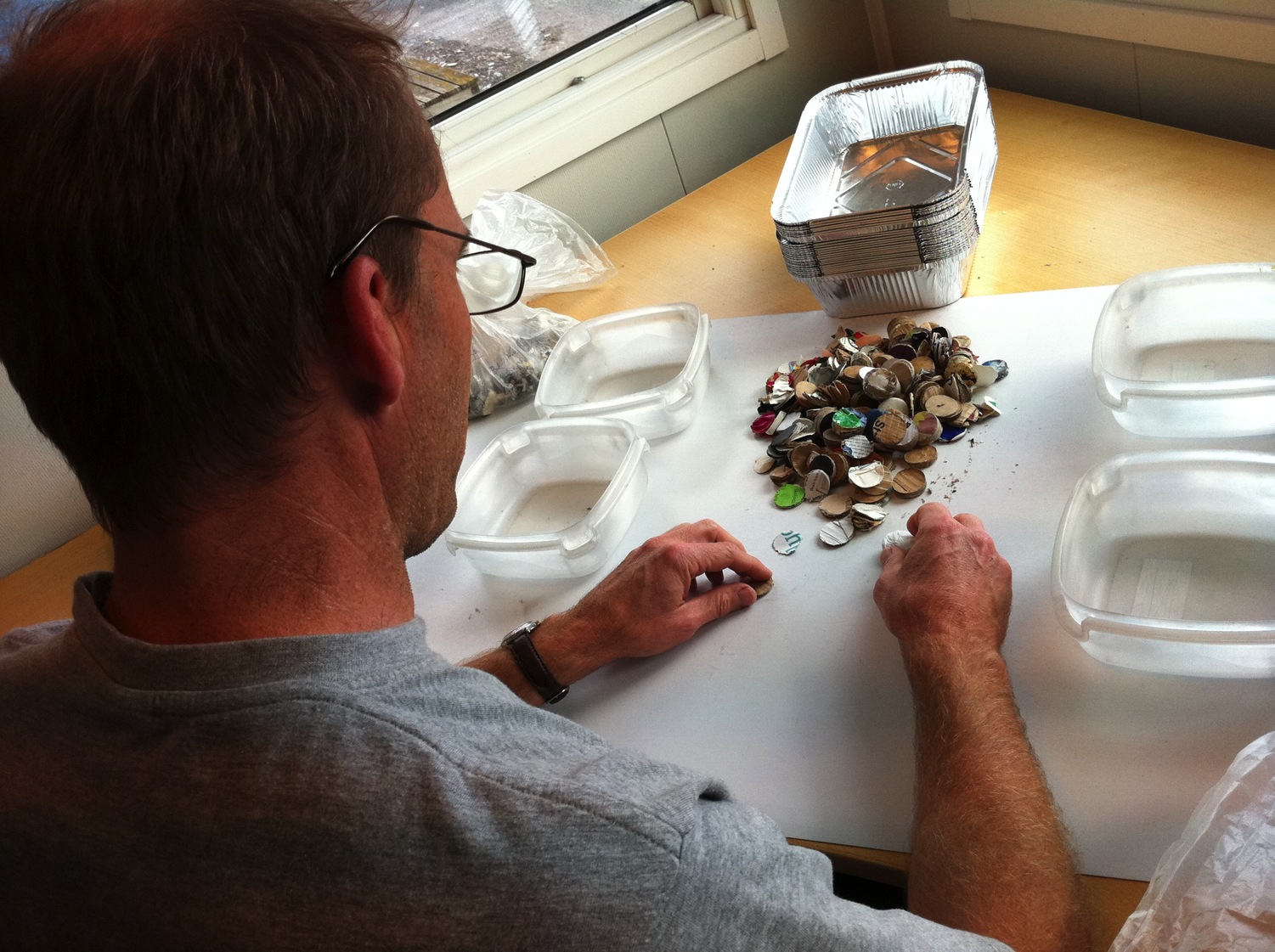 [Speaker Notes: Proverna torkas och sorteras i olika typer av kartong som till exempel wellpapp, flingpaket och kartongförpackningar med mera. Proverna vägs och sedan kan man statistiskt räkna ut hur mycket kartongförpackningar som återvinns i Sverige varje månad. Kommer ni ihåg hur många kartongförpackningar som återvinns i Sverige?]
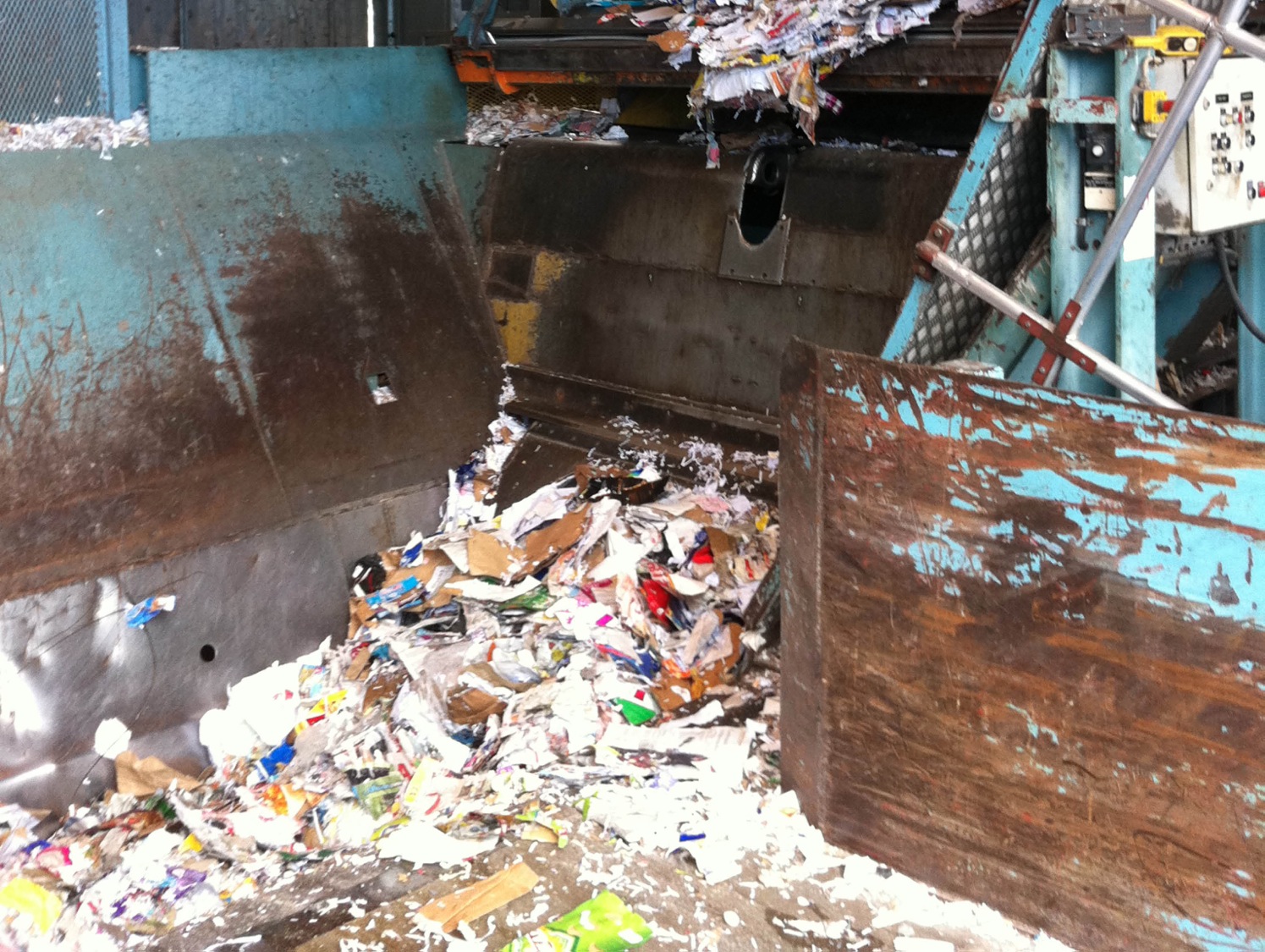 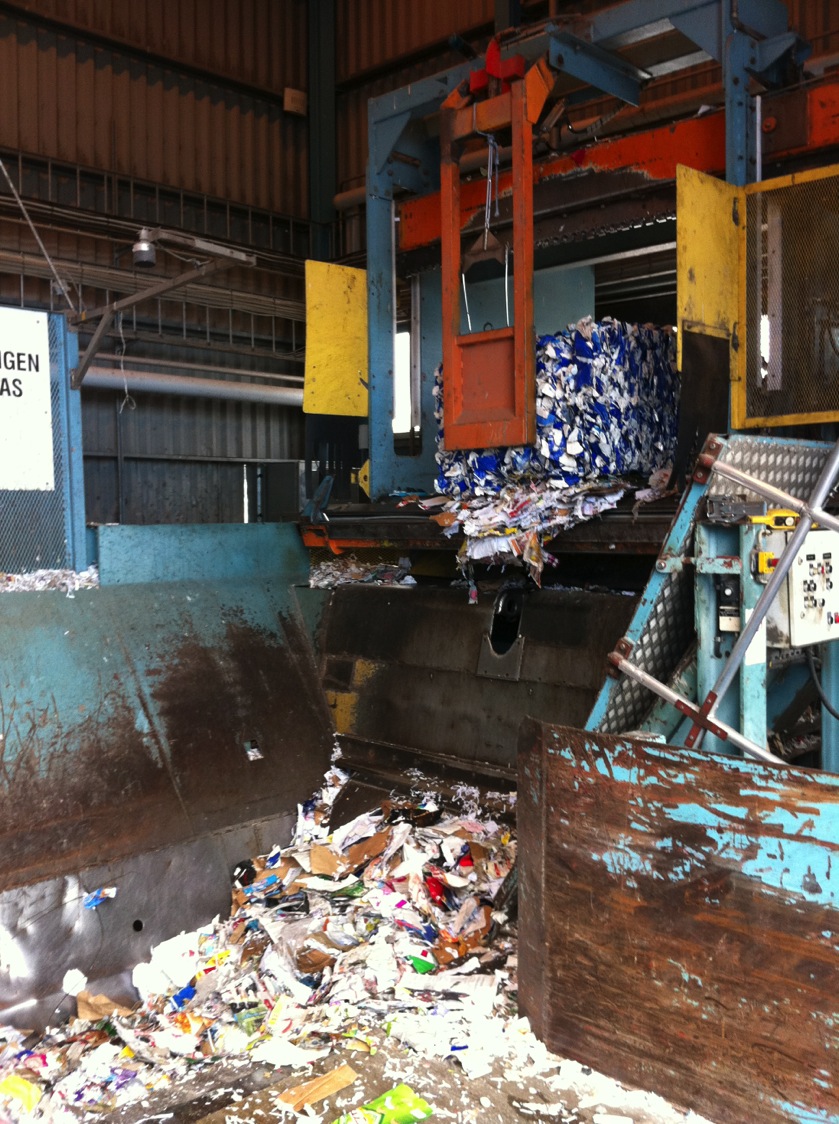 [Speaker Notes: … för att sedan åka vidare på det löpande bandet…]
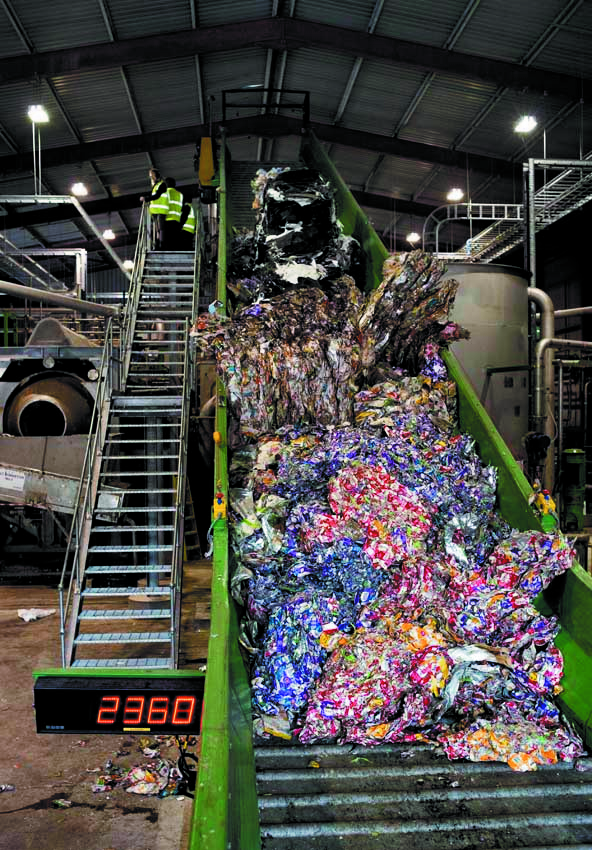 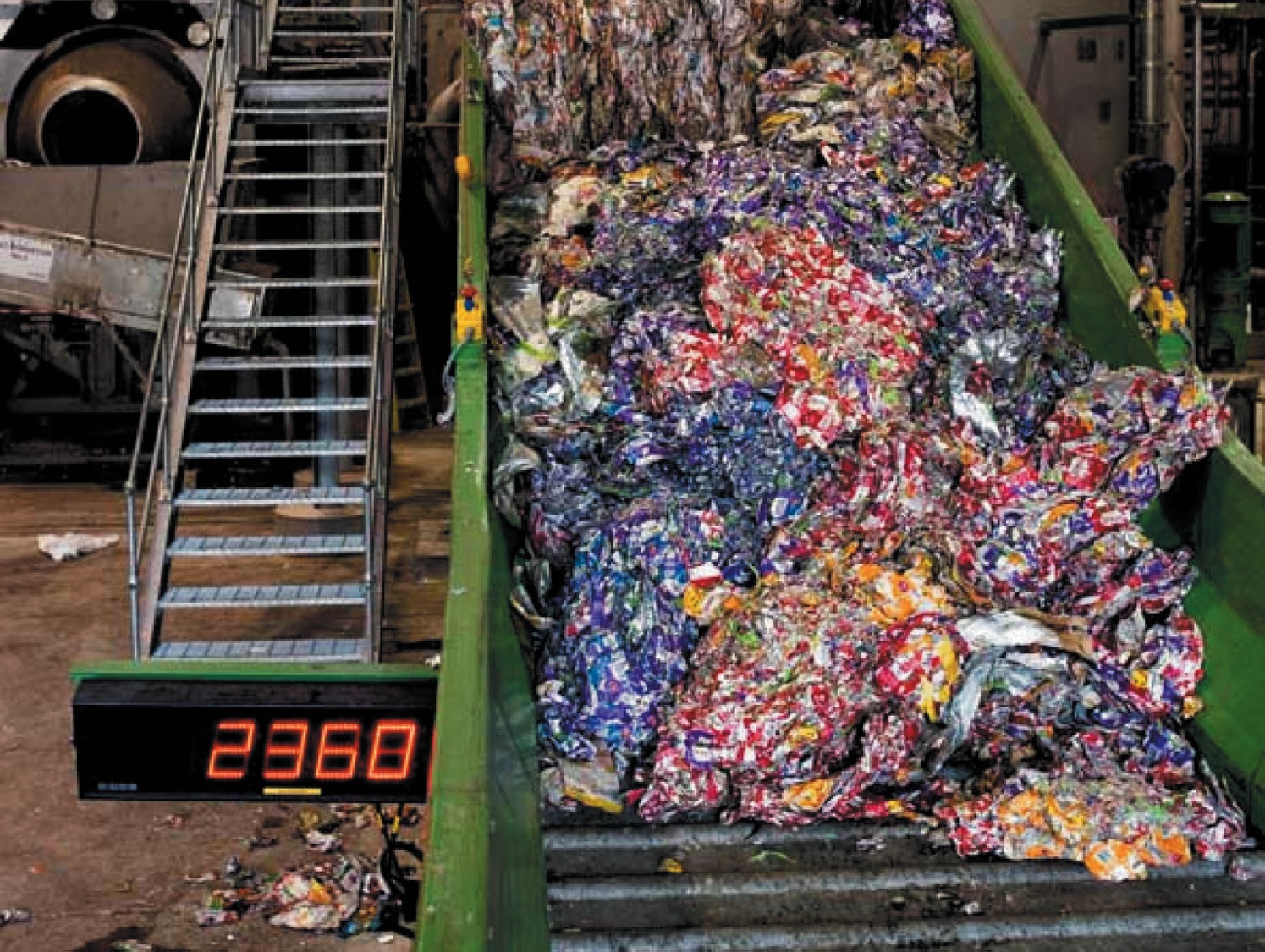 [Speaker Notes: Balarna läggs på ett löpande band där de först öppnas upp…]
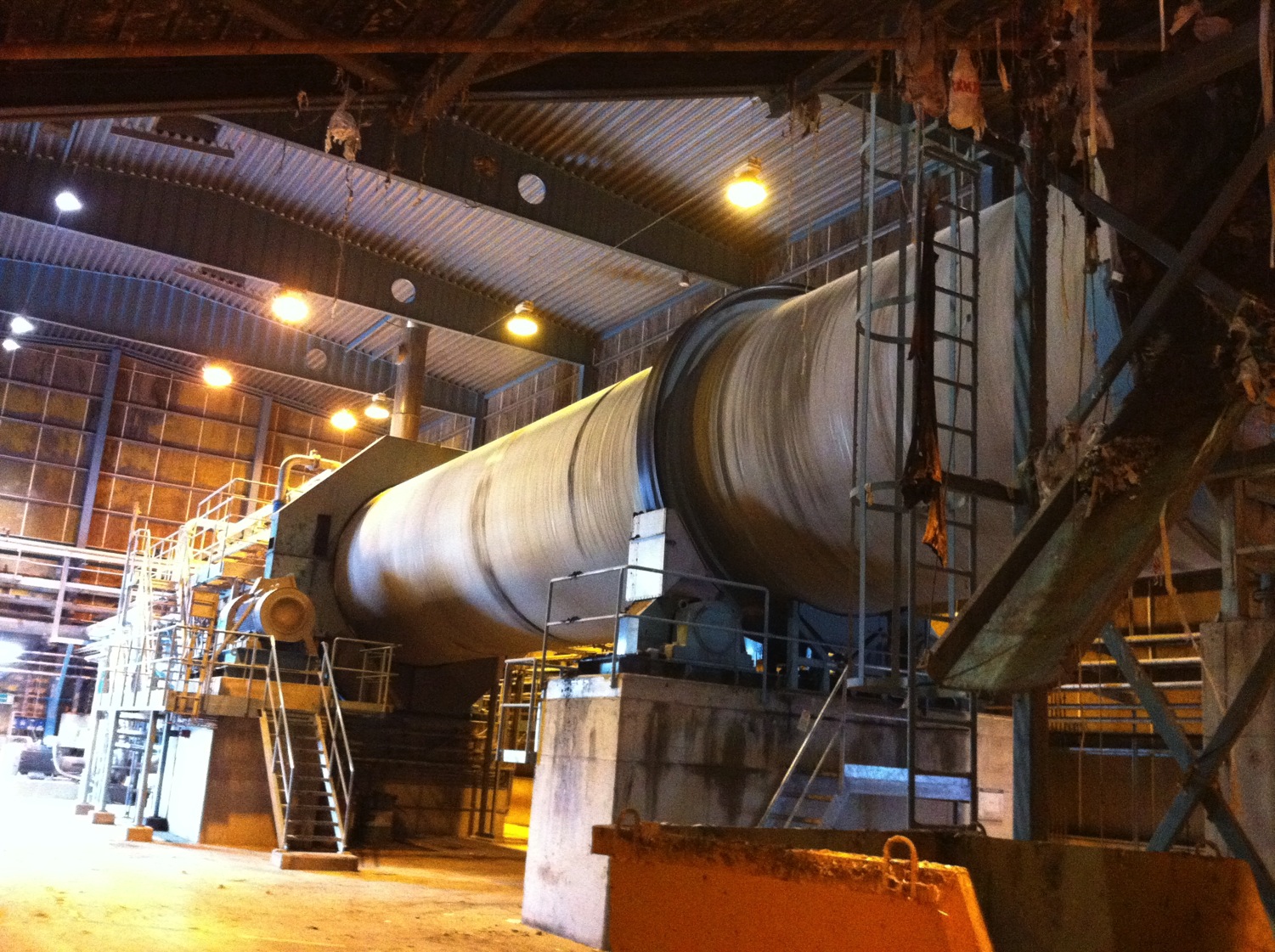 [Speaker Notes: … och åker till den jättestora trumman där materialet löses upp med bara vatten under omrörning.]
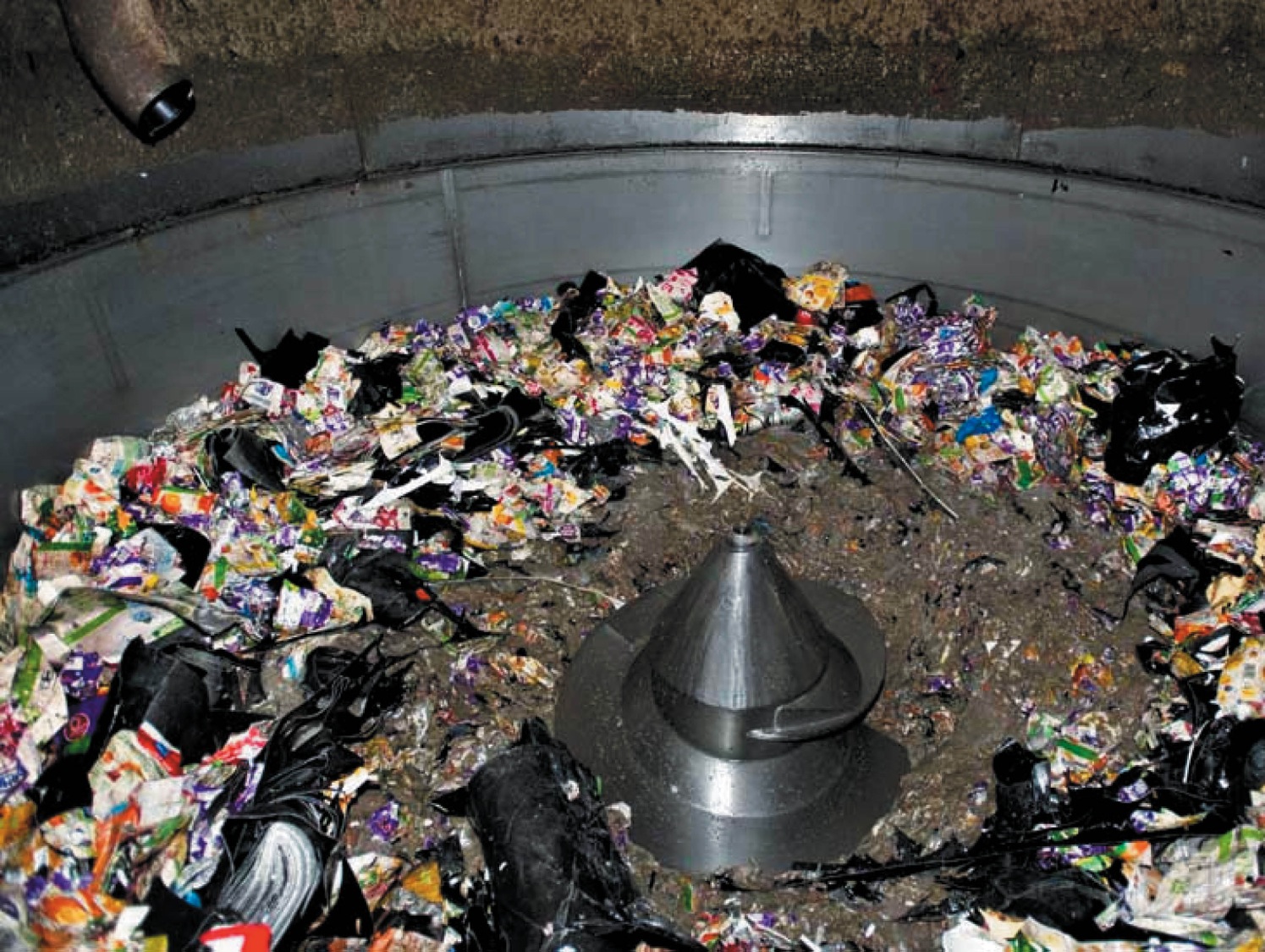 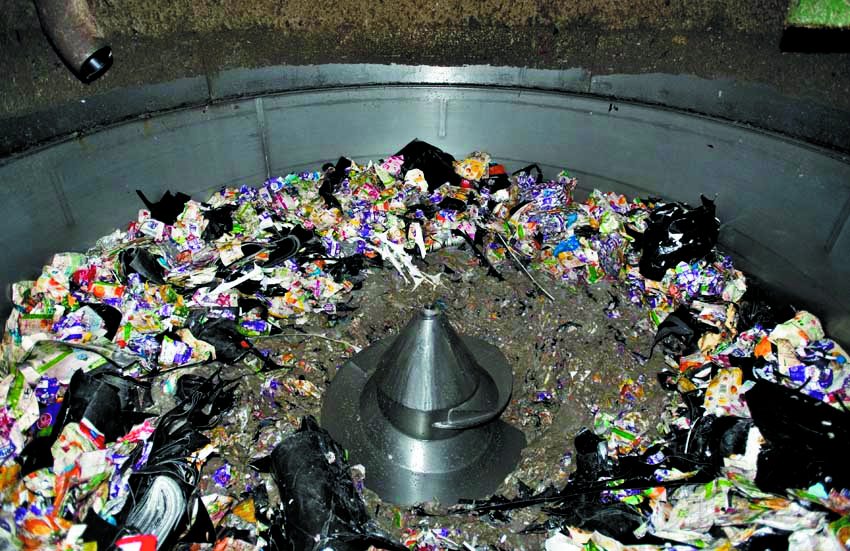 [Speaker Notes: Omrörningen och vattnet gör att det blir till en pappersgröt. Plast och allt annat material och ev. skräp som följt med silas bort.]
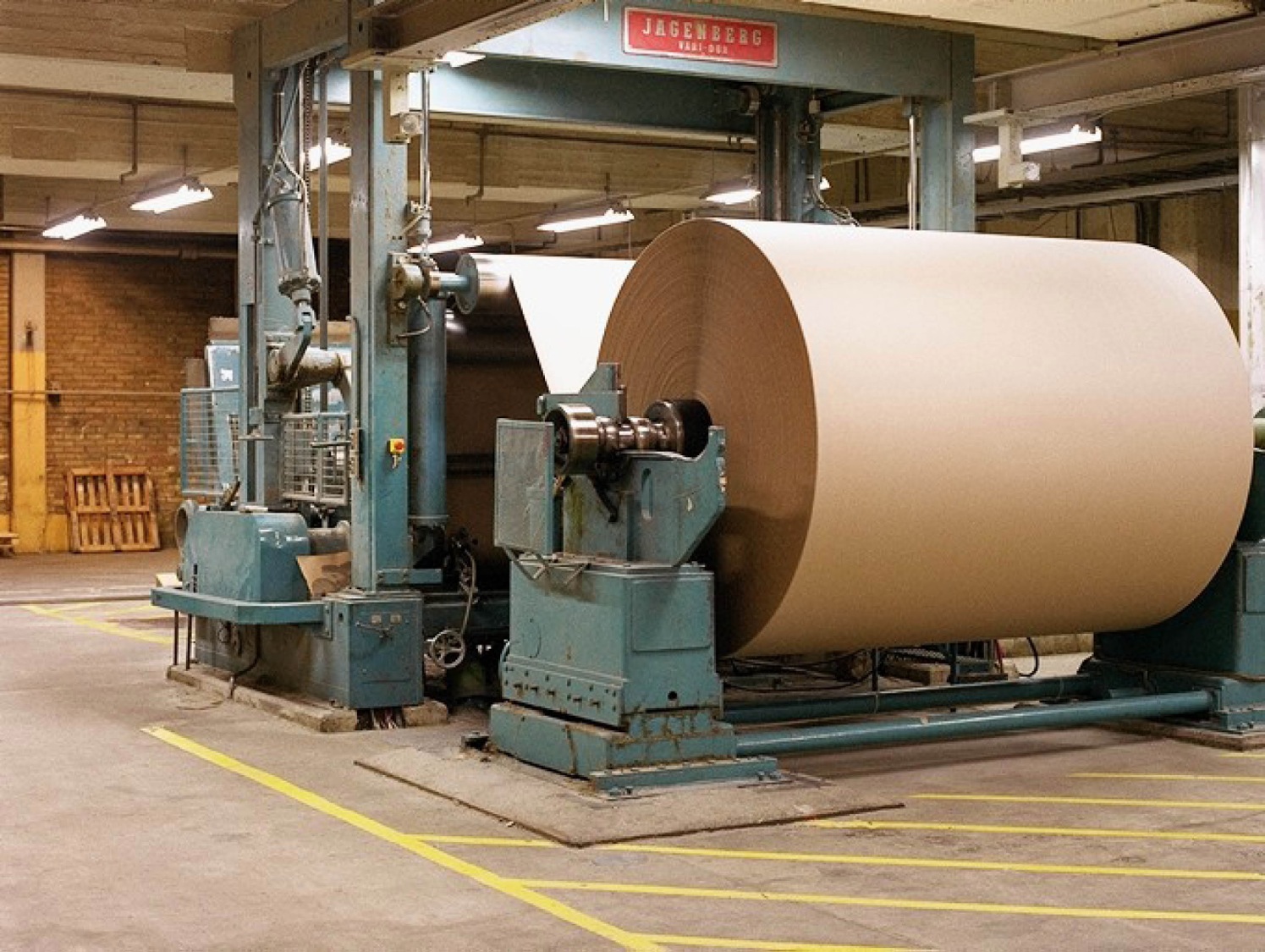 [Speaker Notes: Kvar blir bara pappersmassa, som torkas och blir till stora jätterullar av ny kartong]
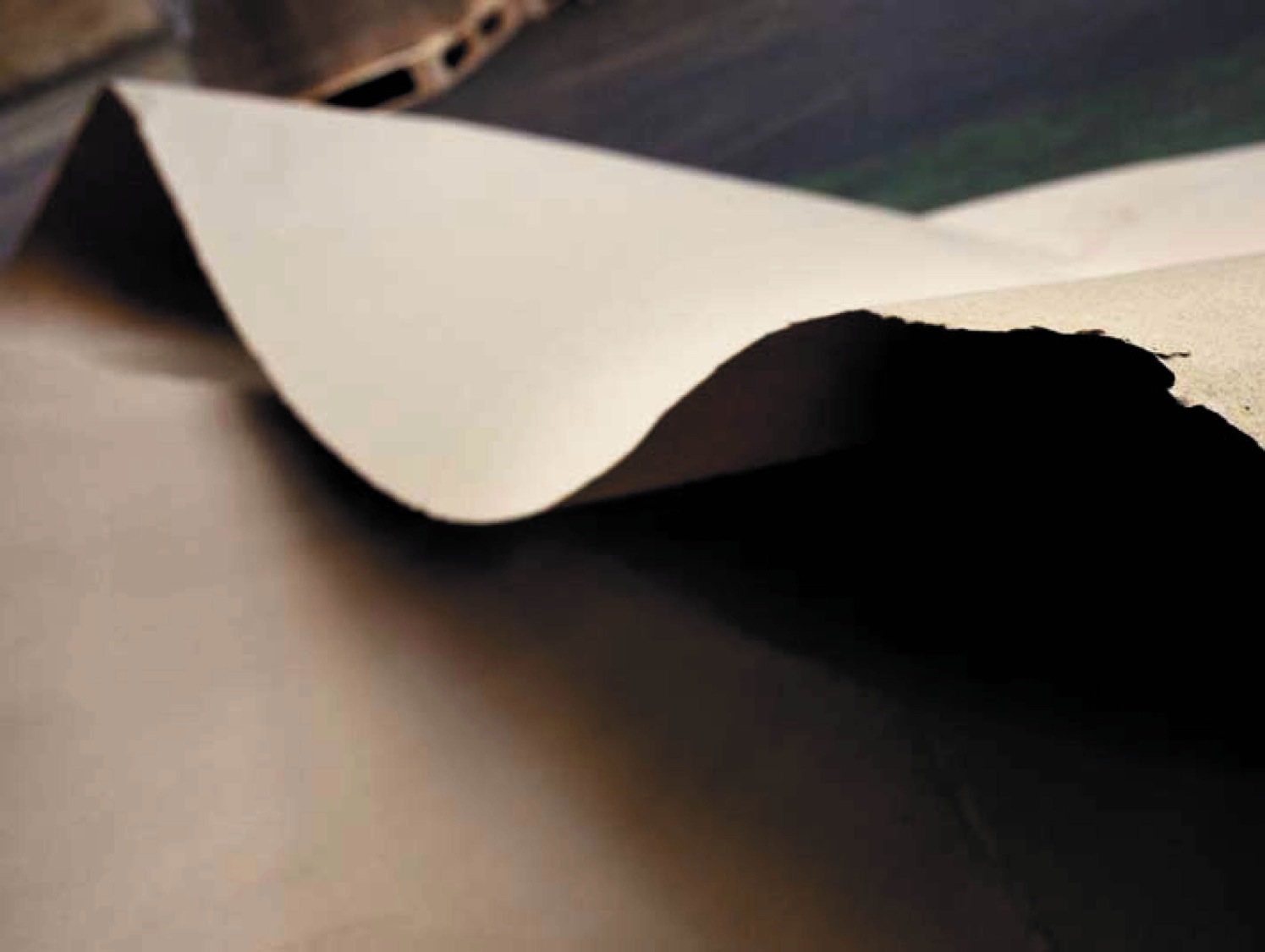 [Speaker Notes: Den nygamla kartongen kan sedan skäras till ark och bli nya kartonger som glasspaket, flingpaket, pizzakartonger med mera.]
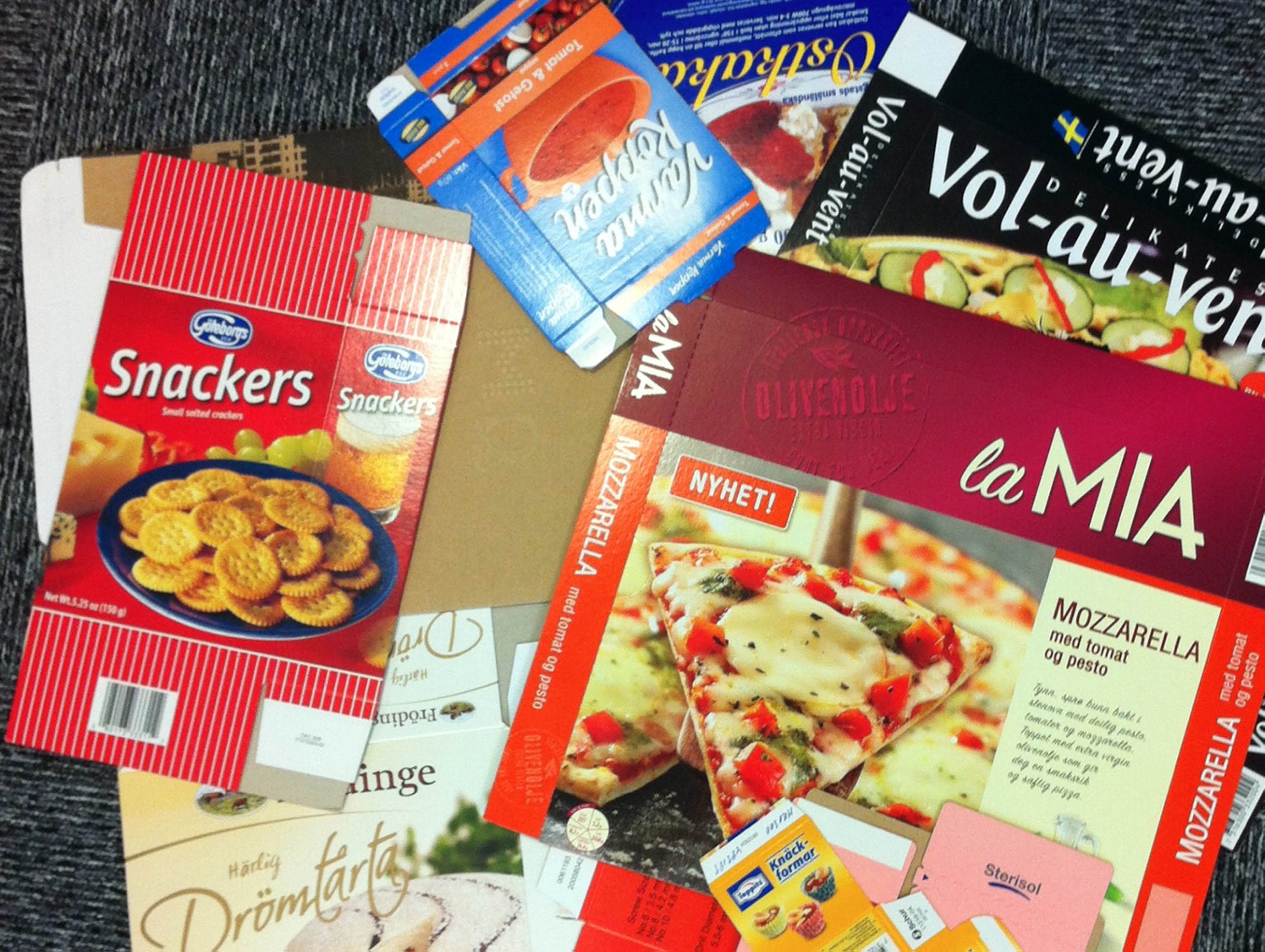 [Speaker Notes: Här ser du några exempel på förpackningar som är gjorda av återvunnen kartong från Fiskeby Board.…Så glöm inte att kartongförpackningar: 
Är lätt att återvinna
Det är rätt för miljön att återvinna
Är en värdefull råvara för nya produkter]